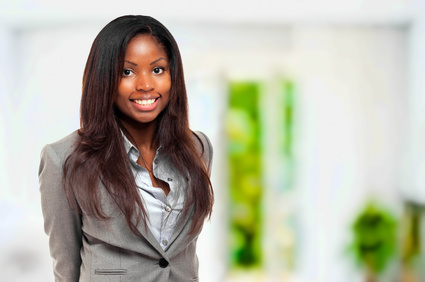 Claire Artistic
Directrice Artistique Senior avec 15 ans d'expérience
A propos de moi
Créative, innovante et passionnée, je suis une Directrice Artistique avec 15 ans d'expérience en conception visuelle et direction artistique. Spécialisée dans le développement de concepts créatifs uniques et dans la gestion de projets de design à grande échelle, j'ai prouvé ma capacité à diriger des équipes créatives et à réaliser des projets qui dépassent les attentes des clients.
Contact
+336 01 02 03 04
votre.nom.prenom@gnail.com
Marseille, France
linkedin.com/votre-profil
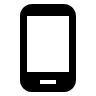 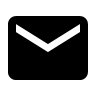 Expériences Professionnelles
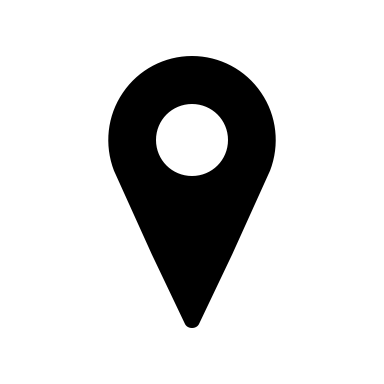 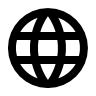 Directeur Artistique Junior - Agence de Publicité XYZ, Paris (2009 - 2014)
Collaboration avec les équipes de création pour développer des concepts visuels innovants pour une variété de campagnes publicitaires.
Supervision du travail des designers graphiques, illustrateurs et photographes pour garantir l'alignement avec la vision créative globale.
Contribution à l'augmentation de 30% de l'engagement client grâce à des campagnes publicitaires attrayantes et visuellement impressionnantes.
Reconnaissance pour la création de plusieurs campagnes primées qui ont considérablement augmenté la visibilité de l'agence.

Directeur Artistique - Agence de Publicité ABC, Lyon (2015 - 2022)
Leadership d'une équipe créative de 15 personnes, supervisant la conception graphique, la photographie, la vidéo et la production numérique.
Développement et mise en œuvre de la vision artistique pour une variété de clients, des startups locales aux entreprises du Fortune 500.
Travail en étroite collaboration avec les clients pour comprendre leurs besoins et développer des concepts créatifs qui renforcent leur marque et captivent leur public cible.
Fourniture de direction artistique sur plus de 100 projets par an, livrant toujours des travaux de haute qualité dans les délais et le budget.
Maintien d'un environnement de travail créatif et collaboratif qui encourage l'innovation et l'excellence.
Qualités
Créativité et capacité d'innovation
Attention au détail
Sens du leadership et capacité à motiver une équipe
Flexibilité et adaptabilité
Langues
Français : langue maternelle
Anglais : C2 (cadre européen commun de référence pour les langues)
Italien : B2 (cadre européen commun de référence pour les langues)
Compétences
Compétences exceptionnelles en design graphique et en conception visuelle
Expérience en direction artistique et en gestion d'équipe
Maîtrise des logiciels de design (Adobe Creative Suite, Sketch, InDesign)
Capacité à travailler sur plusieurs projets simultanément et à respecter les délais
Excellentes compétences en communication et en présentation
Formation
2007 : Master en Design et Direction Artistique, École Nationale Supérieure des Arts Décoratifs, Paris
2005 : Licence en Arts Visuels, Université Paris 1 Panthéon-Sorbonne, Paris